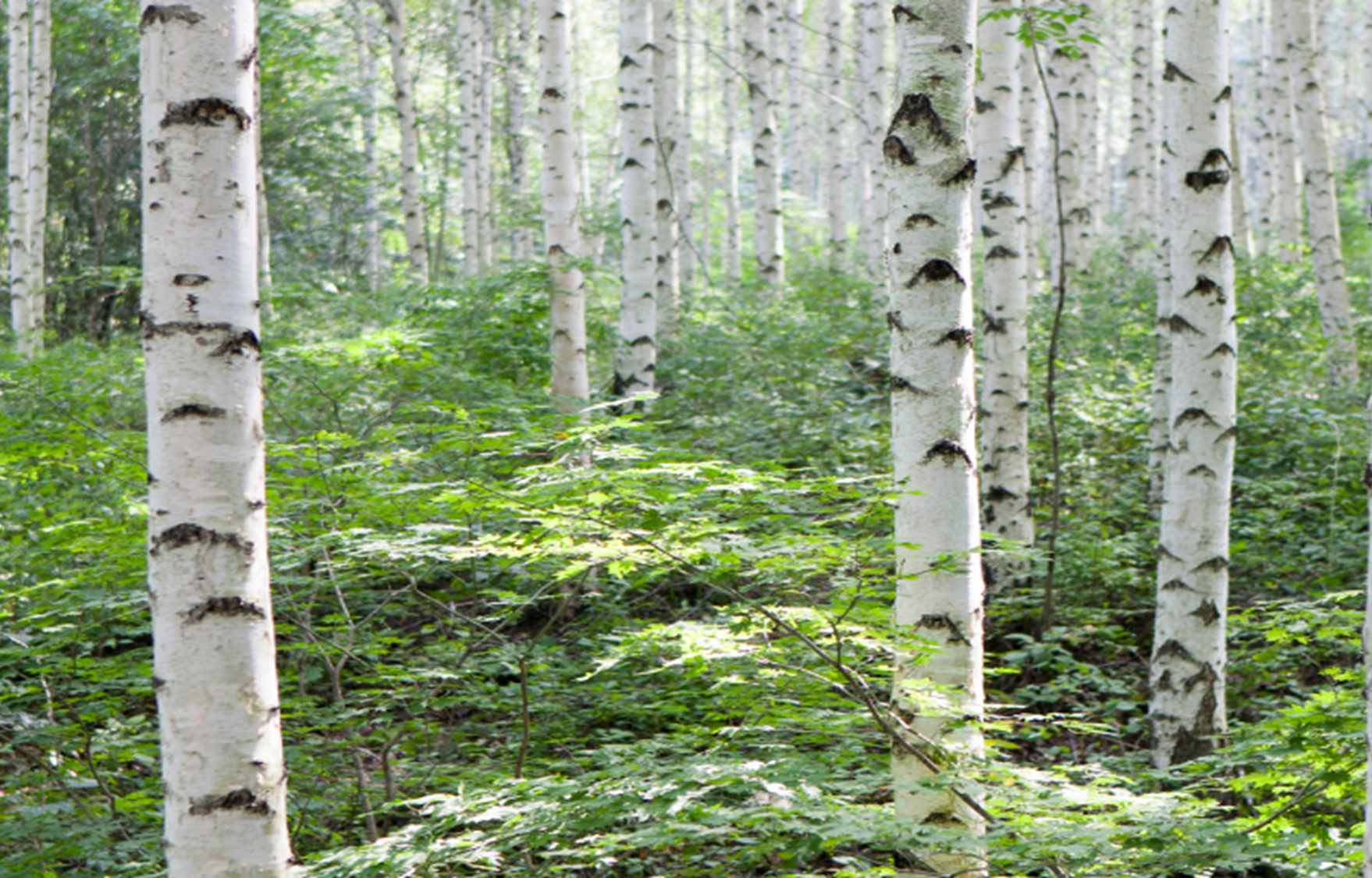 Suomi 2
ALC-7220
Mari Nikonen 
12. tapaaminen 
Keskiviikkona 14.6.2023
Kello 16.30-18.30
Tänään
Mitä kuuluu? Missä sä oot nyt? 
Jumppaa ja ääntämistä
Recap: voida, saada, osata
Kappale 9 s. 151–152  isossa ryhmässä
Pienissä ryhmissä
Isossa ryhmässä: Verbityypit 3 ja 4 ja kpt 
Kotitehtävät
Tervetuloa tunnille!
= Welcome to class / welcome to the lesson 

tunti = hour/lesson
stem: tunni-
lle = to (allative) 
tunnille = to the lesson


Lämpimästi tervetuloa! = A warm welcome!
Kirjoita chattiin
Kirjoita chattiin vastaukset kysymyksiin

Mitä kuuluu tänään?
Missä sä oot nyt? 
Millainen ilma tänään on?
Jumppaa ja ääntämistä
3 + 1
Opettaja 3
Opiskelijat 1
Ääntämistä
Osaatko sä puhua arabiaa? 
Mä en osaa arabiaa, valitettavasti! 
Voitko sä auttaa mua? 
Mä en osaa tehdä... 
....mun suomen kielen tehtäviä.  
Mulla on flunssa.
Mä en voi tehdä... 
...mun suomen kielen tehtäviä!
Voida, saada, osata
Is there a permission or rule involved
Yes -> saada
No -> voida or osata, but which one? 
Is there a skill or knowledge involved? 
Yes -> osata
No -> voida
Kappale 9
Oma suomi 1 sivu 151–152/212–213
Juhlat = a party, notice the plural!
Celebrations are often referred to with the t-plural in Finnish, even if we’re just talking about one party 
Tänä kesänä on monet juhlat. = many parties 
Tänä kesänä on juhlat. = a party
Ne on (puhekieli) = ne ovat (kirjakieli)
Vaikka
Jos mä tulen vaikka ensi viikolla (puhekieli) 
= Jos minä tulen esimerkiksi ensi viikolla (kirjakieli) 
Vaikka
Even if, although 
Puhekieli: even if, although, for example
TAUKO
Kello on nyt 17.15
Jatketaan kello 17.25
Pienissä ryhmissä
https://mycourses.aalto.fi/course/view.php?id=38335&section=16
157/ 218: No mä just soitankin…
= So I’m calling to ask about just that…
Spoken language pattern, don’t worry about the grammar 

Just = precisely, (just that)  

-kin = usually: also
here it’s used as a tone particle – you can leave it out without the meaning changing
Verbityypit 3 ja 4: kpt-vaihtelu
Oma suomi s. 157

Haluatko sä tavata huomenna? 
Mä tapaan Hannan neljältä, mut myöhemmin illalla sopii!
Tavata – to meet 	v : p
minä tapaan 		(nukkua 	nukun) 
sinä tapaat
hän tapaa 
me tapaamme 		me tavataan (spoken) 
te tapaatte 
he tapaavat
Tavata, negatiivinen
minä en tapaa
Sinä et tapaa
Hän ei tapaa
Me emme tapaa 
Te ette tapaa 
He eivät tapaa
Tykätä – to like, k : kk
Minä tykkään 		Minä en tykkää
Sinä tykkäät			Sinä et tykkää
Hän tykkää 			Hän ei tykkää
Me tykkäämme		Me emme tykkää
Te tykkäätte			Te ette tykkää
He tykkäävät 		He eivät tykkää
Ajatella – to think  t : tt
Minä ajattelen	Minä en ajattele
Sinä ajattelet 	Sinä et ajattele
Hän ajattelee 	Hän ei ajattele
Me ajattelemme	Me emme ajattele	
Te ajattelette	Te ette ajattele
He ajattelevat	He eivät ajattele
Kysymyksiä?
Regular Verbtype 2 changes never have kpt-changes
Irregular: Nähdä –> näen, hän näkee 
Tehdä: minä teen, hän tekee 
Ajatella = to think 
Miettiä = to think, to ponder (a longer thinking process) 
For example, before a decision
Harjoittele
https://wordwall.net/play/57733/790/838
When do kpt-changes happen?
Normally: In the last syllable of the stem
Nukkua – minä nuku-n  (stem: nuku) 
Some verbs in verbtypes 3 and 4 are exceptional 
Ajatella: Ajattele- 
siivota – to clean 
siivoan 	(not siipoan)
Pelata – pelaan – to play, no kpt change
Pelätä – pelkään – kpt change happens
Kotitehtävät
Muista kotitehtävä 3
Määräaika on maanantaina!
Look up the verbs on page 158/219 and study the meanings in a way that works for you
Conjugate all the verbs in the present tense (positive). Remember that there’s a kpt change in all of these! 
Go through these flascards to check your answers: https://wordwall.net/play/33350/184/617
Practice the conjugations of these verbs using the flashcards
Kotitehtävät
Harjoitus 9 s. 159 / 9 s. 220
Harjoitus 1 s. 152 / 1 s. 213
Harjoitus 3 s. 154 / 3 s. 215 
Harjoitus 4 s. 155 / 4 s. 215
Harjoitus 6 s. 156 / 6 s. 217
Questions? Share them on Flinga: https://edu.flinga.fi/s/EAHMGSR
Kiitos!
Nähdään maanantaina!